7.3.2  二项分布（第2课时）
①
温故知新
一般地，如果在一次试验中事件A发生的概率是p，那么在n次独立重复试验中，事件A恰好发生k次的概率为
①
新知探究
在公式①中，若将事件A发生的次数设为X，事件A不发生的概率为q=1-p ，那么，在n次独立重复试验中，事件A恰好发生k次的概率是
其中k=0，1，2，…，n.  于是得到X的分布列
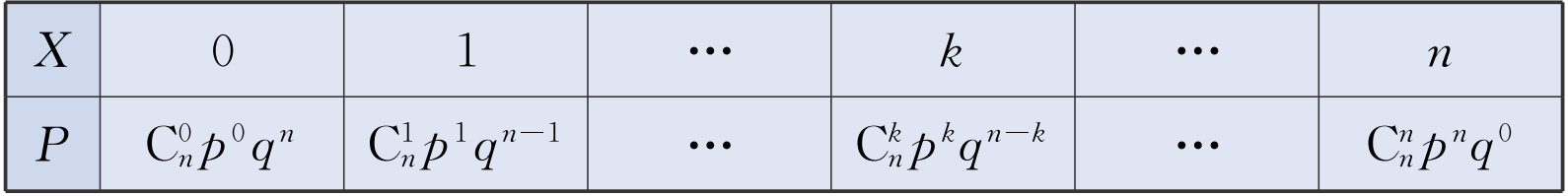 新知探究
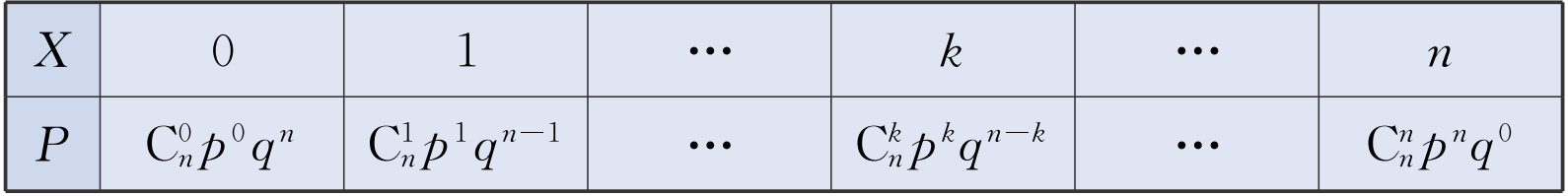 由于表中的第二行恰好是二项展开式
各对应项的值，所以称这样的离散型随机变量X服从参数n，p的二项分布，记作
新知探究
例2   100件产品中有3件不合格品，每次取1件，有放回地抽取3次，求
         取得不合格品件数X的分布列.
解      X可能取的值为0，1，2，3．由于是有放回地每次取1件，连续取3次，所以这相当于做3次独立重复试验，且1次抽取到不合格品的概率为0.03．因此
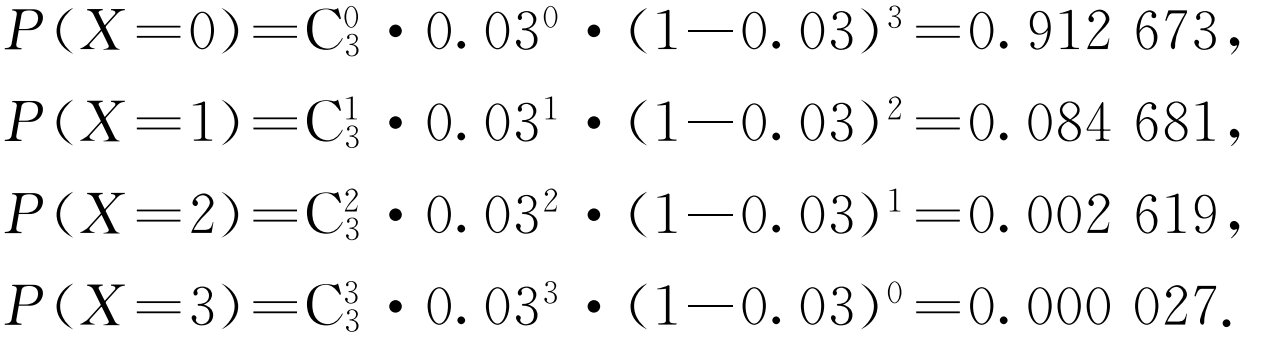 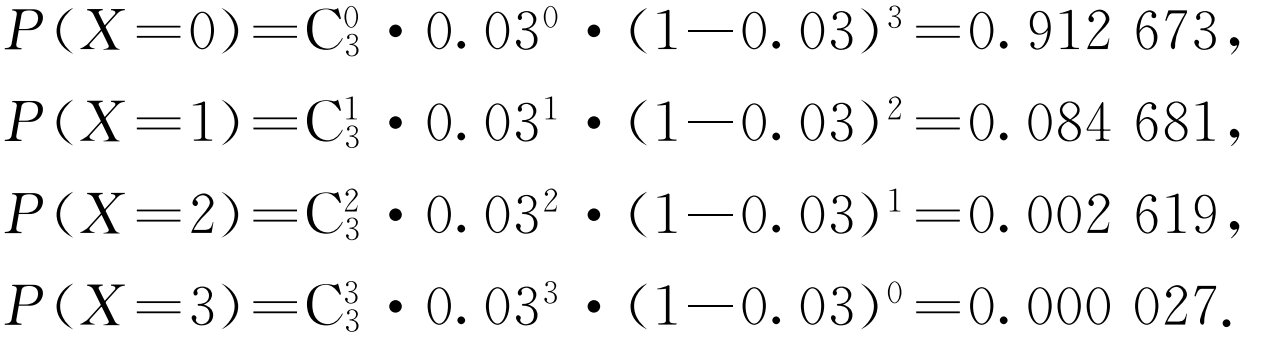 新知探究
例2   100件产品中有3件不合格品，每次取1件，有放回地抽取3次，求
         取得不合格品件数X的分布列.
解
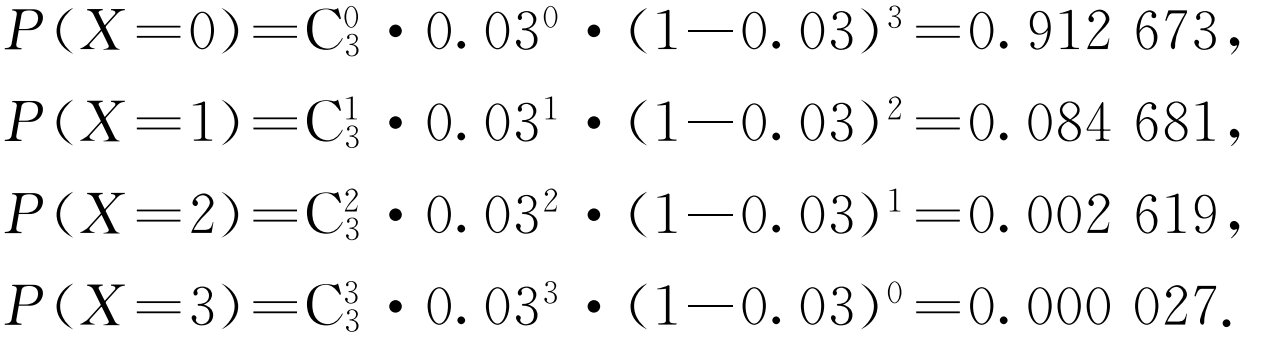 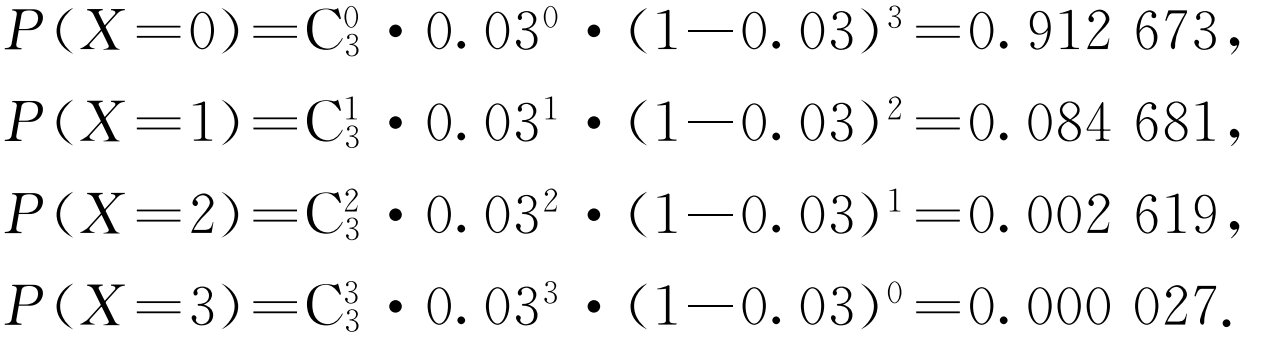 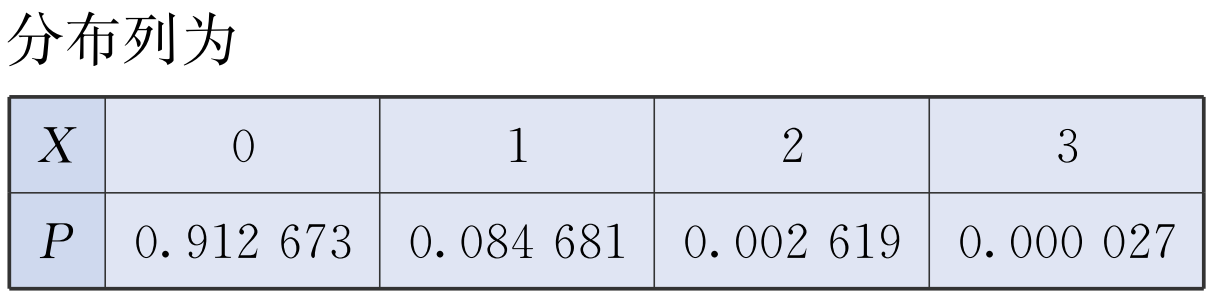 新知探究
例3   将一枚均匀硬币随机掷100次，求正好出现50次正面的概率（精
         确到0.01）.
解　掷一次硬币可以看作一次随机试验，每次有两个可能的结果：出现正面或不出现正面．因为硬币是均匀的，所以出现正面的概率为0.5，因此掷100次硬币可以看作100次独立重复试验 ．如果用X表示出现正面的次数，则X服从 n=100，p=0.5的二项分布，那么所求的概率为
新知探究
练习1　一次测量中出现正误差和负误差的概率都是0.5，在3次测量中，恰好出现2次正误差的概率是多少？恰好出现2次负误差的概率是多少？
解    每次测量出现误差看作一次随机试验，每次有两个可能的结果:出现正误差或出现负误差．测量出现正误差和负误差的概率均为0.5，因此3次测量可看作是3次独立重复试验 ．如果用X表示出现正误差或出现负误差的次数，则X服从n=3，p=0.5 的二项分布，那么恰好出现2次正误差和2次负误差的概率都为
新知探究
练习2　某射手射击5次，每次命中的概率为0.6，求下列事件的概率:
         （1）5次中有3次中靶；
         （2）5次中至少有3次中靶.
解　射击手每次射击看作一次随机试验，每次有两个可能的结果：出现中靶或不中靶，出现中靶的概率为0.6，因此5次测量可看作是5次独立重复试验 ，如果用X表示出现中靶的次数，则X服从 n=3，p=0.6的二项分布，那么
（1）5次中有3次中靶的概率为
新知探究
练习2　某射手射击5次，每次命中的概率为0.6，求下列事件的概率:
         （1）5次中有3次中靶；
         （2）5次中至少有3次中靶.
解
（2）5次中至少有3次中靶的概率为
知识小结
1．公式
一般地，如果在一次试验中事件A不发生的概率是q=1-p，那么在n次独立重复试验中，事件A恰好发生k次的概率为
2．二项分布
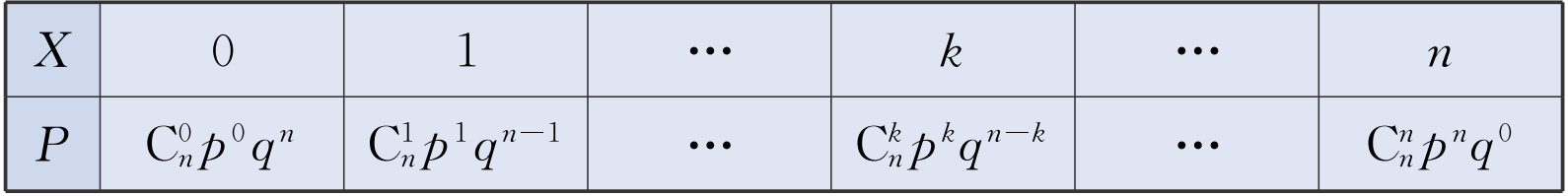 作业布置
必做题  教材第237页，习题第 4 题；
选做题  教材第237页，习题第 5 题．
再 见